Охрана животных и растений
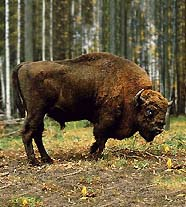 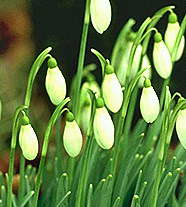 Почему была создана Красная книга?
С 1600 года на нашей планете вымерло около 150 видов животных.
Более половины из них за последние 50 лет.
За малым исключением, 
это случилось по вине человека.
Почему была создана Красная книга?
К началу 20 века стало очевидным, что необходимо принимать специальные меры по спасению животного и растительного мира.
Что сделали люди для защиты животных и растений?
Международный союз охраны природы и природных ресурсов  (МСОП).
Создан в 1948 году.
Красная книга Краснодарского края
Редкие растения
Цикламены

Около 15 видов. Используют для выращивания в комнатных условиях. Ядовиты.
колокольчики
1 – колокольчик широколистный
2 – колокольчик скученный
3 – колокольчик персиколистный
4 – колокольчик крапиволистный
первоцветы
подснежник              лютик




     пролеска                              ветреница
Самшит
Это растение растёт 
                               очень медленно(за год – 
                               не более 1мм  в толщину
                                и 4см в высоту).Ценится 
                                древесина. Из неё делают
                               флейты, клорнеты, шкатулки.


Папоротник женский
Пицундская сосна
Сосен более 100 видов.
5 охраняется. Это вечнозелёное 
хвойное растение. Используется 
не только как древесина, но и в
 химической промышленности
( скипидар, канифоль,витамин С- из молодой хвои и др.)
Редкие животные
Осетровые 
(СЕВРЮГА)


Дельфины - афалины 
Имеют более70 зубов.
 Способны к звукоподражанию, 
ныряют на большую глубину, 
поддаются дрессировке.
Дрофа 
Крупные птицы достигают 20-23 кг,
 мелкие – 2-3кг. Неутомимы в
 ходьбе, быстро бегают, хорошо 
маскируются в траве.


Выпь   
Живёт в плавнях, лиманах.
БЕРКУТ
Используется как ловчая
   птица. Охотится на птиц, сусликов, зайцев, лисиц, . Может долго парить в воздухе, выслеживая добычу. Образуют пары на всю жизнь. Выводят не более 2 птенцов в год.
Пятнистый олень                   Зубр 
   ( Красный лес)           (Кавказский биосферный
                                        заповедник)
Енот-полоскун                    Белка
Жаба                                  Квакша
Имеет длинный         Живут на деревьях. На 
липкий язык.           пальцах имеются присоски,
                               что позволяет квакшам 
                              держаться за ветку в любом 
                              положении.
Причины исчезновения растений и животных
Пожары
Вырубка лесов
Охота на редких животных
Сбор редких растений 
   ( особенно первоцветов)
Загрязнение водоёмов и окружающей среды
Как сохранить исчезающие виды растений и животных?
Создание заказников, заповедников и национальных парков
Разведение растений и животных человеком в питомниках и зоопарках
Бережное отношение к окружающей среде
Восстановление среды обитания (посадка лесов, очистка водоёмов)
Правила друзей природы
1. Находясь в природе, не будем срывать растения для букетов. Будем составлять букеты только из тех растений, которые выращены человеком.
2. Собирать лекарственные растения будем только в тех местах, где их много. Часть растений обязательно оставим в природе.
3. В лесу будем стараться ходить только по тропинкам, чтобы растения не погибали от вытаптывания.

4. Не будем брать птенцов в руки, разорять птичьи гнёзда.

5. Не будем брать в руки или уносить с собой детёнышей лесных зверей.

6. Не будем шуметь в лесу.